Habilidades Blandas
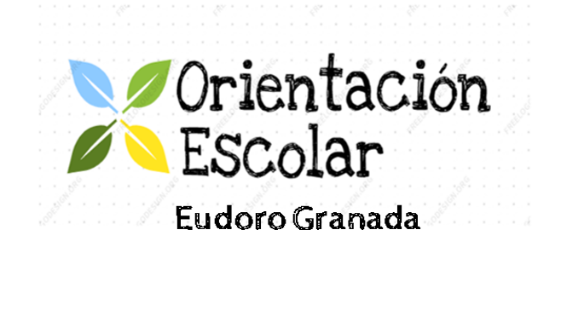 ¿Para qué las habilidades blandas?
En Colombia el desempleo se ha venido incrementando en las últimas dos décadas, afectando principalmente a la población joven, para quienes el porcentaje de desempleo es mayor al promedio nacional; al realizar un análisis de los factores que contribuyen a la anterior situación, se identificaron: falta de experiencia, ausencia de formación y déficits en habilidades blandas (Rueda & Portilla, 2019).
Algunos referentes…
Goleman (1995) las habilidades blandas se encuentran estrechamente relacionadas con la inteligencia emocional y la define como “la habilidad de comprender y manejar nuestras emociones y las de quienes nos rodean, en la forma más conveniente y satisfactoria” (p. 43-44).

También denominadas “habilidades no cognitivas, habilidades sociales, habilidades blandas, habilidades del siglo veintiuno entre otras” (Vargas, 2019, p. 2).
Tipos de HB

Para Ariza (2019) estas son las competencias o habilidades blandas más importantes y destacadas.
Principales Habilidades Blandas
Trabajo en equipo: Según Duran (2018) Se define como la capacidad de realizar una actividad o tarea determinada, en compañía de otras personas, con la finalidad de alcanzar un propósito en común. 

Liderazgo: Es la capacidad o acción de influenciar e impactar sobre los comportamientos, pensamientos, intereses, aspiraciones, actitudes y valores de un grupo de personas (Estrada, 2015).
Comunicación asertiva: Es la capacidad de expresarse verbal o no verbalmente de forma apropiada, teniendo en cuenta la cultura y el contexto (Corrales, Quijano & Góngora, 2017). 

Solución de problemas: Se define como la habilidad de encontrar una solución a una problemática dada, en una situación específica, analizando las diferentes alternativas y consecuencias.
Empatía: Es la capacidad de entender las necesidades, requerimientos y motivaciones de las demás personas, aportando una respuesta acorde a las mismas (Ariza, 2019). 

Manejo del tiempo: La capacidad de manejar los tiempos asertivamente, teniendo en cuenta los tiempos de los demás. Este proceso requiere de otros como, la responsabilidad, la planeación el orden, el compromiso, y el cumplimiento de metas y objetivos.
Resiliencia: Habilidad para adaptarse, afrontar y recuperarse ante una situación adversa, se encuentra mediada en el ámbito laboral, por competencias como la inteligencia emocional (Ariza, 2019). 

Creatividad e innovación: “Capacidad para idear soluciones nuevas y diferentes dirigidas a resolver problemas o situaciones” (Alles, 2015, p. 137). 

Inteligencia emocional: Según Mayer & Salovey (1997) es “la habilidad de las personas para percibir, usar, comprender y manejar las emociones” (p.10).
Toma de decisiones: “Capacidad para analizar diversas variantes u opciones, considera las circunstancias existentes, los recursos disponibles y su impacto, para luego seleccionar la alternativa más adecuada, con el fin de lograr el mejor resultado en función de los objetivos” (Alles, 2009, p. 194). 

Pensamiento crítico: Es la capacidad que tienen las personas de evaluar, analizar y construir argumentos y razonamientos de una situación dada, con la finalidad de llegar a una posición justificada sobre la misma (Herrero, 2016).
Ahora veamos como puede desarrollar las habilidades blandas de manera consciente, explícita y tangible desde su rol como estudiante:
04
01
02
03
Participar de forma activa del  Trabajo en equipo cumpliendo  los roles asignados.
Prepararse con anterioridad a las clases,      para poder generar preguntas, aclarar dudas.
Participar  en los diferentes   proyectos o actividades del aula.
Reconocer su estilo de aprendizaje, reflexionar sobre la forma en que aprende.
07
08
05
06
Favorecer  en el aula  un ambiente de acogida y respeto por la diversidad, mostrar interés no solo por los contenidos, sino, por sus compañeros – Trabajar en la empatía
Reconocer que en  el aula o colegio no está solo. Que puede solicitar ayuda cuando su bienestar emocional se vea afectado o el del grupo.
Persistir  en los procesos para alcanzar los aprendizajes, autoevaluarse de forma consciente, que debe mantener,
mejorar o cambiar
Leer, ampliar los saberes para poder tomar posturas, esto es apostar por un  pensamiento crítico
Bibliografía y recursos
Ariza, G. (2019). Gerencia de marca profesional-Dirija y gestione su propia carrera. Bogotá: Universidad de la Sabana.
García,B.(2018).Las habilidades socioemocionales, no cognitivas o “blandas”: aproximaciones a su evaluación.Universitaria(RDU),19(6),1-17
Gómez, M. (2019). Las habilidades blandas competencias para el nuevo milenio. Divulgare Boletín Científico de la Escuela Superior de Actopan, 6(11), 1-5.
Murcia, María Beatriz Silva García, Crhistian Camilo Hidrobo Baca...[y otros 3]. Bogotá: Corporación Universitaria Minuto de Dios - UNIMINUTO, 2021.    ISBN: 9789587635065 124p. 
Rueda, P., & Portilla, S. (2019) Formación en competencias laborales generales, desafío para
la educación superior. Universidad de Investigación y Desarrollo, 15(1), 37-44
Vera, F. (2016). Infusión de habilidades blandas en el currículo de la educación superior. Revista Akademèia, 7(1), 53-73.
Formación en habilidades blandas en instituciones de educación superior: reflexiones educativas, sociales y políticas / Luis Miguel Moreno